Al Mustafa University College
Computer Technology  Eng. Dep.
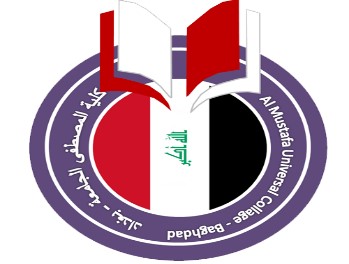 Network Simulation
By 
Asst. Lect. Omer W. Taha
Lecture  8
Subnet Mask
Determines which part of an IP address is the network field and which part
is the host field
Follow these steps to determine the subnet mask:
1. Express the sub network IP address in binary form.
2. Replace the network and subnet portion of the address with all 1s.
3. Replace the host portion of the address with all 0s.
4. Convert the binary expression back to dotted-decimal notation.
Subnet Mask
Subnet mask in decimal = 255.255.240.0
Subnetting
Host bits must  are reassigned  (or “borrowed”)  as network bits.
The starting  point is always  the leftmost  host bit.
3 bits borrowed allows 23-2 or 6 subnets
5 bits borrowed allows 25-2 or 30 subnets
12 bits borrowed allows 212-2 or 4094 subnets
subnetmask: CIDR
CIDR: Classless Inter Domain Routing
subnet portion of address of arbitrary length
address format: a.b.c.d/x, where x is # of bits in  subnet portion of address (1s) only
We will explain this in detail in later
host  part
subnet  part
11001000	00010111	00010000	00000000

200.23.16.0/23
Default Subnet Masks
CIDR Values
Sub netting chart table
Establishing the Subnet Mask Address
To determine the number of bits to be used, the network  designer needs to calculate how many hosts the largest  subnetwork requires and the number of subnetworks  needed.
The “slash format” is a shorter way of representing the  subnet mask:
–	/25 represents the 25 one bits in the subnet mask  255.255.255.128
Subnetting Examlpes
What is the subnet mask value for 255.255.255.0?  its class C then for /25 =128, /26=192 …etc..
Read sub net mask value for /18,/22,/11?
For /18 its class B then due to table the mask is  255.255.192.0
For /22 its class B then due to table the mask is  255.255.252.0
For /11 its class A then due to table the mask is  255.244.0.0
Determining subnet
Example: network = 192.168.10.0/26  class c. then from table /26= 64 step i.e.
2 subnet can be determined from this IP
Exercise: determine subnet from network  192.168.10.0/20?
Subnetting Class C Addresses
In a Class C address, only 8 bits are available for defining the hosts. Remember that  subnet bits start at the left and go to the right, without skipping bits. This means  that the only Class C subnet masks can be the following:

Binary	Decimal	CIDR
---------------------------------------------------------
Calculating the Subnetwork With ANDing
ANDing is a binary process by which the router calculates  the subnetwork ID for an incoming packet.
– 1 AND 1 = 1; 1 AND 0 = 0; 0 AND 0 = 0
The router then uses that information to forward the  packet across the correct interface.
Understanding the Powers of 2
How Many Subnets?
22 = number of subnets.
X is the number of masked bits, or the 1s.
For example, in 11000000, the number of ones  gives us 22 subnets. In this example there are 4  subnets.
How Many Hosts Per Subnet?
2y-2 = number of hosts per subnet.
Y is the number of unmasked bits, or the 0s.
For example, in 11000000, the number of zeros  gives us 26-2 hosts.	In this example, there are 62  hosts per subnet.